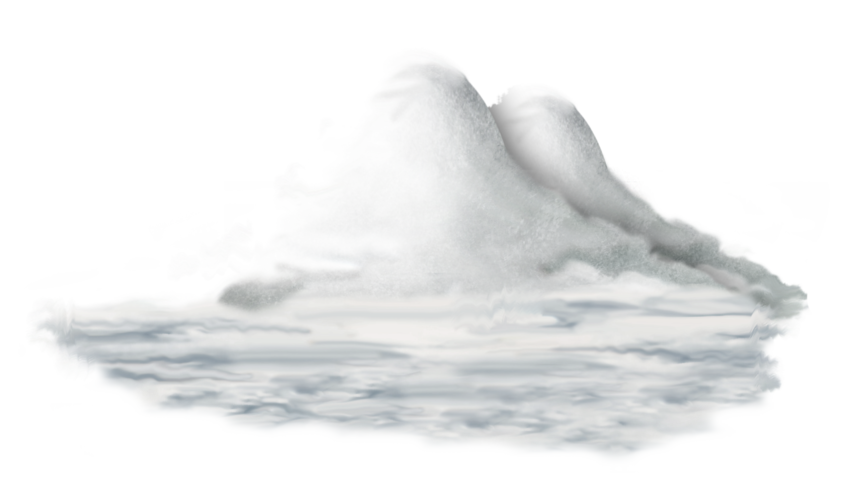 Муниципальное автономное дошкольное образовательное учреждение -
детский сад комбинированного вида № 115
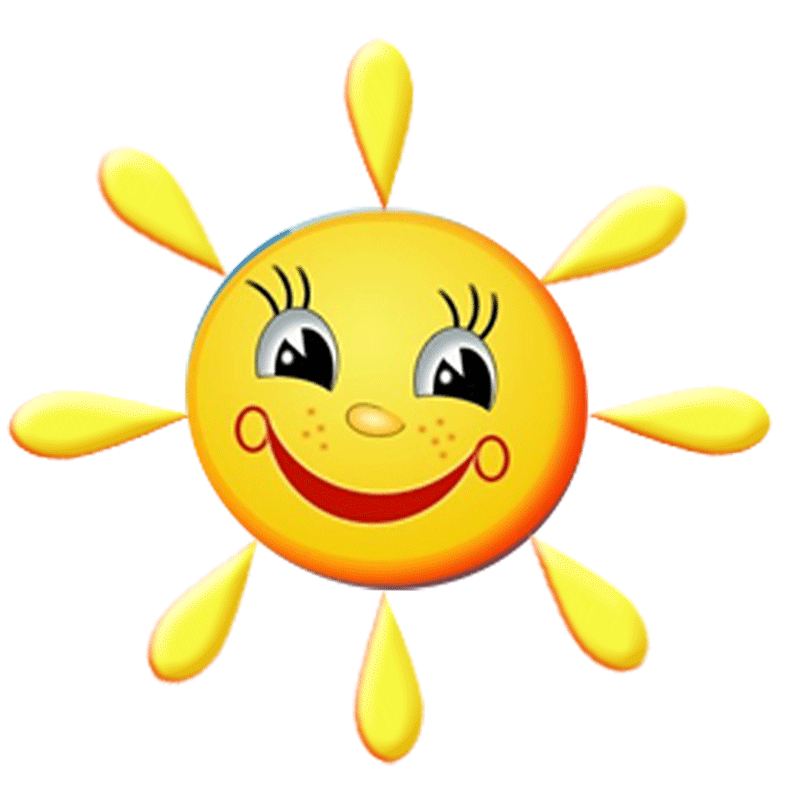 Методическая разработка
Обучающая презентация
«Что такое Весна»
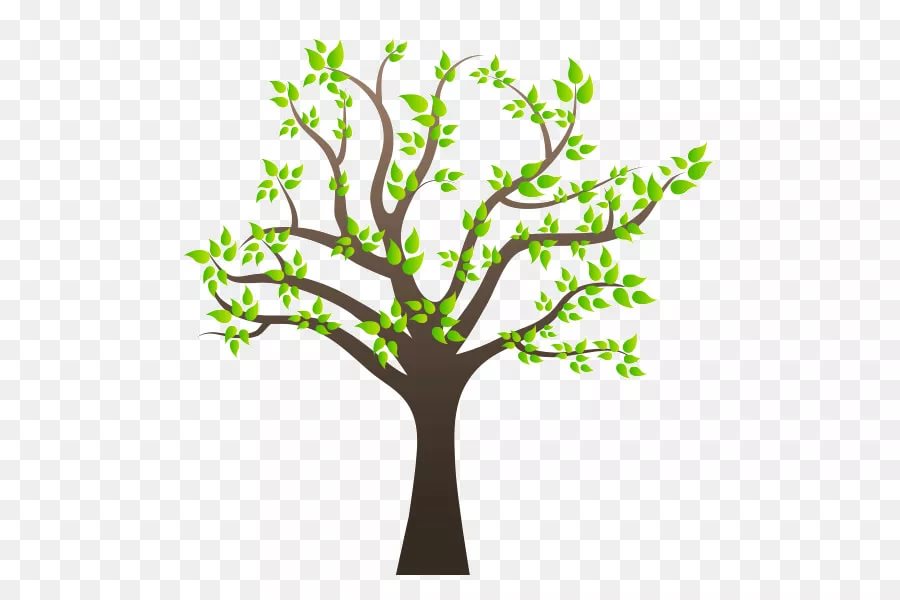 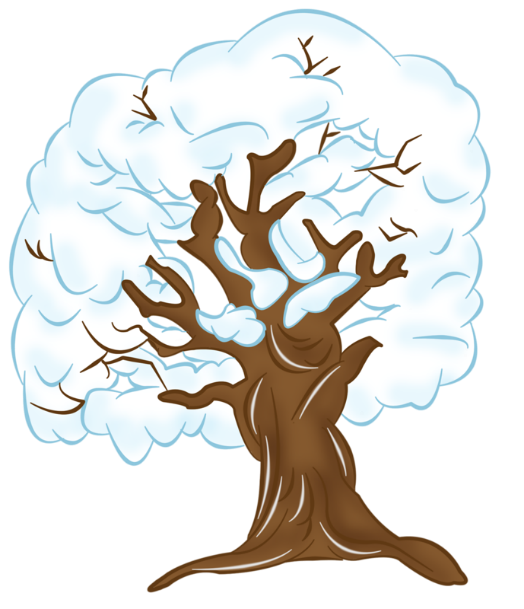 Исполнитель: 
Карамова Ирина Владимировна,
воспитатель
Екатеринбург, 2025 г.
Обучающая презентация «Что такое весна» 
Пояснительная записка
Модернизация дошкольного образования как института социального развития предполагает целенаправленное повышение качества образования, которое напрямую связано с ростом профессионального уровня педагогических работников дошкольных образовательных учреждений. В настоящее время к педагогам предъявляют всё большие требования. 
Президент Российской Федерации В.В. Путин говори: «Необходимо адаптировать, приспособить нашу систему образования к современным условиям, сохранив при этом лучшие традиции отечественного образования»  
В Федеральном государственном образовательном стандарте дошкольного образования говорится: «Организация должна быть укомплектована квалифицированными кадрами» [2]. 
Также профессиональный стандарт педагога предполагает следующие требования к педагогу - он должен уметь «применять современные формы и методы работы с детьми по образовательной программе дошкольного образования с учетом возрастных и индивидуальных особенностей воспитанников» [3].
Одна из таких форм - информационно-коммуникационные технологии (далее ИКТ).
Авторы инновационной программы дошкольного образования «ОТ РОЖДЕНИЯ ДО ШКОЛЫ» (под редакцией Н.Е. Вераксы, Т.С. Комаровой, Э.М. Дорофеевой) говорят о том, что процессам цифровизации отводится все большая роль и «признают, что дозированное использование современных технологий может приводить к позитивным результатам» [1].
Использование ИКТ в работе воспитателя дошкольного образовательного учреждения необходимо для того, чтобы повысить эффективность и результативность образовательной деятельности. Кроме того, применение данной технологии оказывает положительное влияние для формирования целевых ориентиров выпускников ДОУ.
Одной из составляющих ИКТ является обучающая презентация. Обучающая презентация - это современный и признанный метод обучения и воспитания, обладающий образовательной, развивающей и воспитывающей функциями.
Обучающая презентация может использоваться в групповой и индивидуальной работе с детьми, для изучения нового материала, систематизации и закрепления полученных знаний на занятиях.
Применение обучающей презентации данного рода помогает решить следующие задачи:
- ребенок обладает установкой положительного отношения к миру; 
- ребенок обладает развитым воображением, которое реализуется в разных видах деятельности; 
- ребенок проявляет любознательность, задает вопросы взрослым и сверстникам, интересуется причинно-следственными связями, пытается самостоятельно придумывать объяснения явлениям природы; склонен наблюдать. Обладает начальными знаниями о природном мире, в котором он живет.
Что соответствует пункту 4.6 «Целевые ориентиры...» ФГОС ДО 
Методическая разработка обучающая презентация «Что такое весна» соответствует требованиям и нормам СП 2.4.3648-20 пункт 2.10.2 (продолжительность непрерывного использования экрана для детей 5-7 лет не превышает 5-7 мин). 
Методическая разработка разработана для детей шестого года жизни, адресована родителям (законным представителям) воспитанников, педагогическим работникам дошкольных образовательных учреждений, педагогам дополнительного образования.
Задачи: 
Образовательные:
- формировать представление детей о характерных признаках весны;
Развивающие:
- развивать психические процессы, познавательный интерес;
- развивать внимательность и наблюдательность;
- обогащать и активизировать словарь;
Воспитательные:
 воспитывать интерес к сезонным изменениям в природе;
  воспитывать эмоционально-ценностное отношение к природе;
-  воспитывать любовь и бережное отношение к природе
Предварительная работа: чтение рассказов и стихотворений о весне; отгадывание загадок о весне; рассматривание репродукции картины И. Левитан «Весна. Большая вода» (с примерными вопросами по картине); слушание музыкальных произведений о весне: А Вивальди «Времена года. Весна», Л. Бетховен «Весенняя соната» (с примерными вопросами о прослушанном); просмотр презентации на тему «Весна» (с примерными вопросами). 
Методическое сопровождение:
Обучающая презентация состоит из восьми слайдов. 
Каждый слайд обеспечен звуковым сопровождением, в котором озвучивается один из признаков весны. 
Каждый слайд наглядно раскрывает один из признаков весны.
Слайды построены таким образом, что каждый последующий слайд начинается с признака весны раскрытого в предыдущем (предыдущих) слайде (слайдах) и добавляется новый признак весны. 
Для начала игры необходимо перейти в режим Слайд-шоу. Далее на первом слайде появляется картинка весны, название игры и микрофон. Нажимаем левой кнопкой на микрофон - Воспроизведение. Звучит вопрос «А вы знаете, что такое весна?». Далее педагог может сам задать детям вопрос, что такое весна, если дети затрудняются с ответом, то педагог предлагает посмотреть видео и узнать, что такое весна. 
Далее переходим на следующий слайд. Нажимаем микрофон - Воспроизведение. Начинается озвучивание и изображения (признаки весны) появляются соответственно сказанным словам «Это голубое небо с белыми облаками (появилось изображение), яркое и теплое солнышко которое всех согревает (появилось изображение)». 
Далее переходим на следующий слайд.  На слайде уже есть изображения предыдущих признаков весны (небо, облака, солнышко). Нажимаем микрофон - Воспроизведение. Начинается озвучивание и появляются (добавляются) следующие признаки весны «Это звонкая капель (появилось изображение), веселые ручейки и коричневые проталины (появилось изображение)».
Далее переходим на следующий слайд.  На слайде уже есть изображения предыдущих признаков весны (небо, облака, солнышко, капель, ручейки, проталины). Нажимаем микрофон - Воспроизведение. Начинается озвучивание и появляются (добавляются) следующие признаки весны «Это красивые первоцветы (появилось изображение), яркие и ароматные цветы (появилось изображение) и первые насекомые (появилось изображение)». Далее переходим на следующий слайд.  На слайде уже есть изображения предыдущих признаков весны (небо, облака, солнышко, капель, ручейки, проталины, первоцветы, насекомые). Нажимаем микрофон - Воспроизведение. Начинается озвучивание и появляется (добавляется) следующий признак весны «Это перелетные птицы с радостью возвращаются домой (появилось изображение)».
Далее переходим на следующий слайд.  На слайде уже есть изображения предыдущих признаков весны (небо, облака, солнышко, капель, ручейки, проталины, первоцветы, насекомые, птицы). Нажимаем микрофон - Воспроизведение. Начинается озвучивание и появляется (добавляется) следующий признак весны «Это время смены меха у животных (появилось изображение)».
Далее переходим на следующий слайд.  На слайде уже есть изображения предыдущих признаков весны (небо, облака, солнышко, капель, ручейки, проталины, первоцветы, насекомые, птицы, животное). Нажимаем микрофон - Воспроизведение. Начинается озвучивание и появляется (добавляется) следующий признак весны «Это время, когда люди начинают высаживать деревья (появилось изображение)».
Далее переходим на заключительный слайд. Нажимаем микрофон - Воспроизведение. Начинается озвучивание. «Вы запомнили, что такое весна?» и предлагается детям «Рассказать маме, что же такое весна».

Итогом и закреплением полученных знаний может стать работа в творческой мастерской. 
В соответствии с п. 1.4. (2) ФГОС ДО «сам ребенок становится активным в выборе содержания своего образования», поэтому можно предложить детям изобразить признаки весны на выбор (из пластилина, красками, из заранее заготовленных шаблонов для аппликации).
Применение обучающих видео данного рода помогает решить следующие задачи:
- ребенок обладает установкой положительного отношения к миру; 
- ребенок обладает развитым воображением, которое реализуется в разных видах деятельности; 
- ребенок проявляет любознательность, задает вопросы взрослым и сверстникам, интересуется причинно-следственными связями, пытается самостоятельно придумывать объяснения явлениям природы; склонен наблюдать. Обладает начальными знаниями о природном мире, в котором он живет.
Что соответствует целевым ориентирам ФГОС ДО (пункту 4.6)
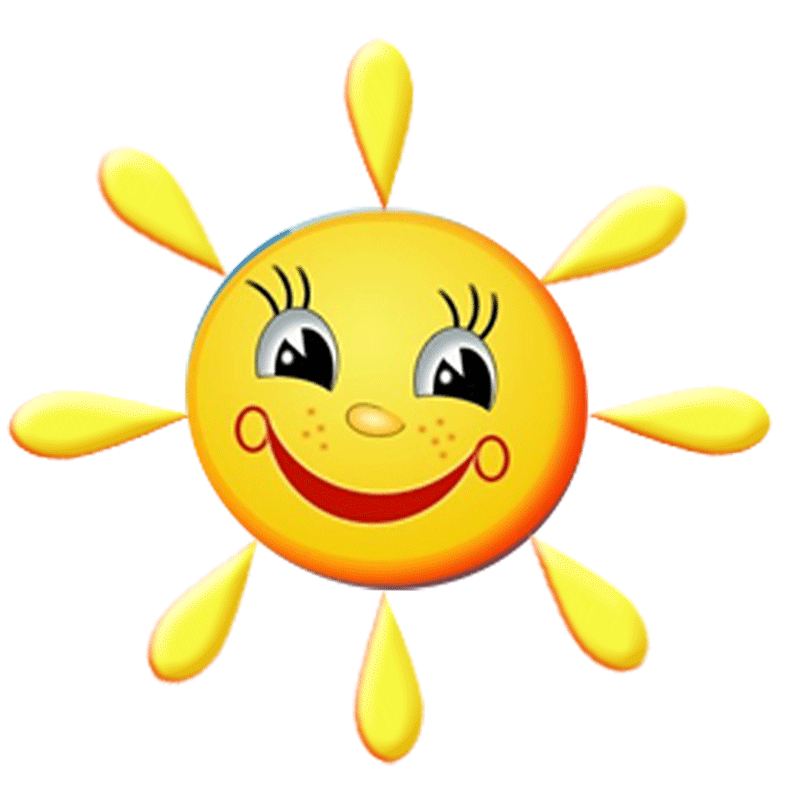 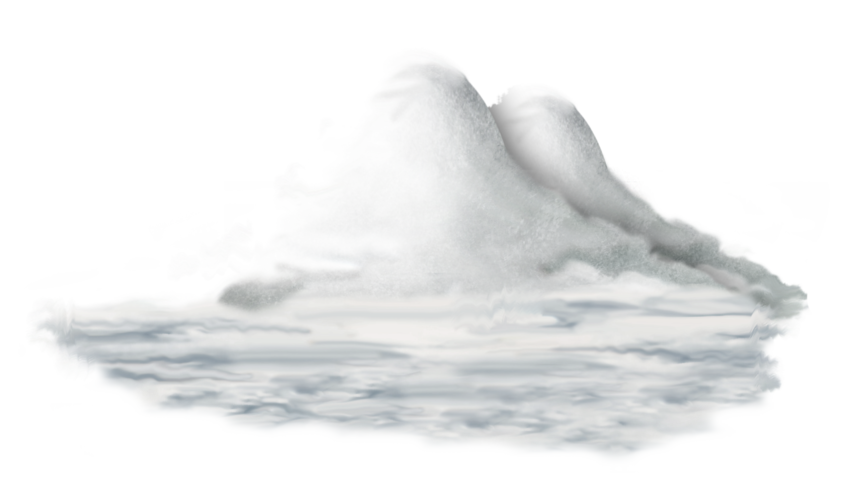 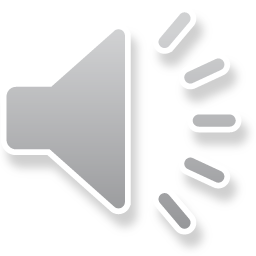 «Что такое 
Весна»
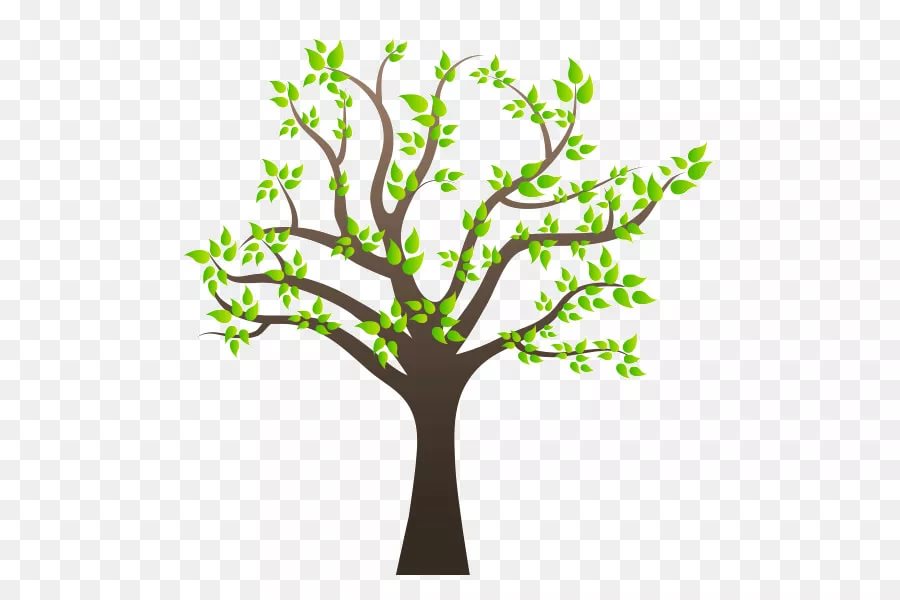 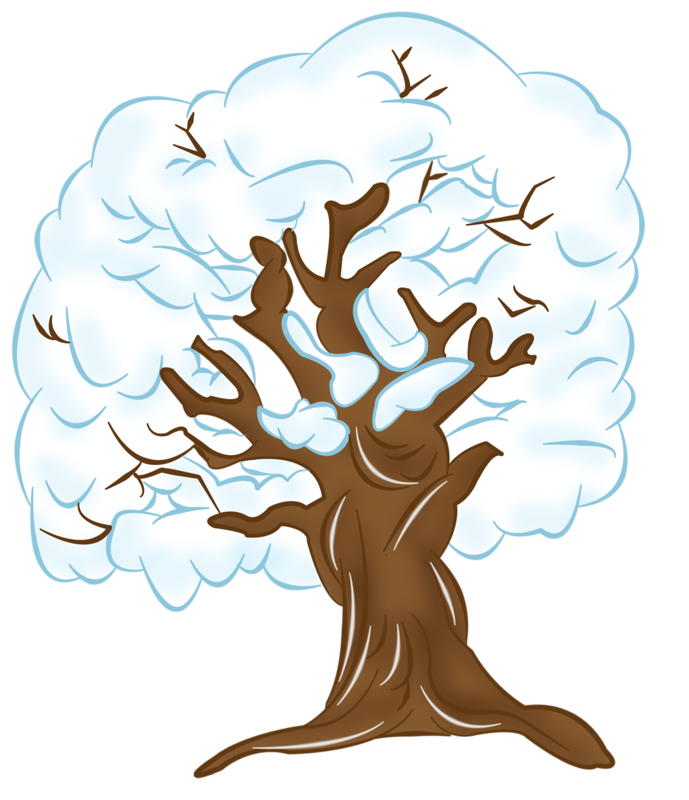 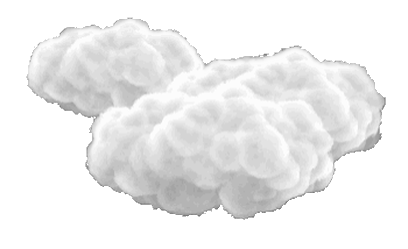 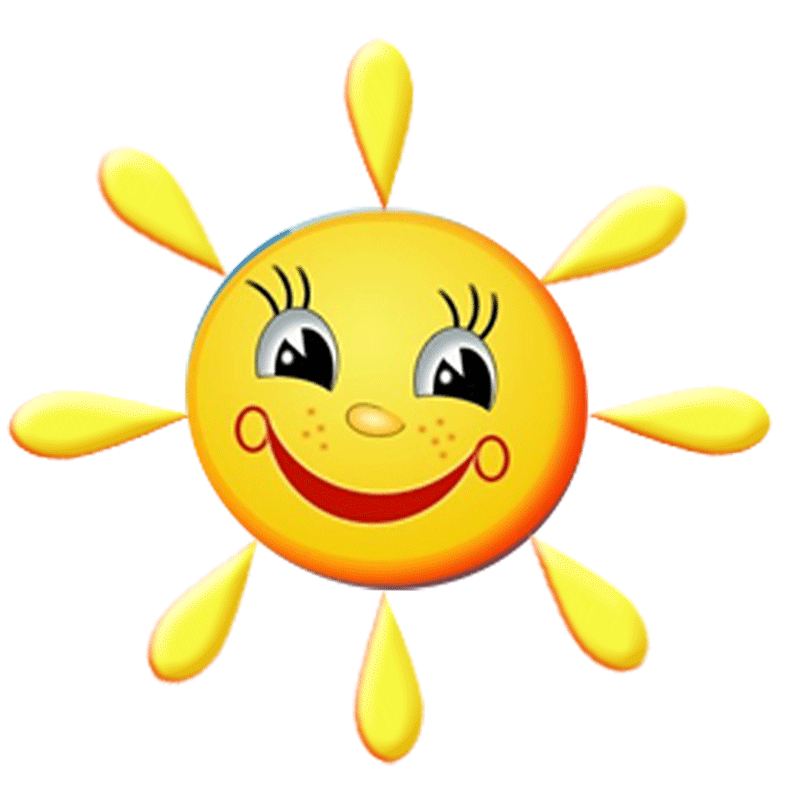 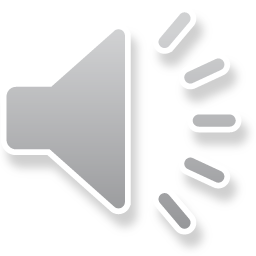 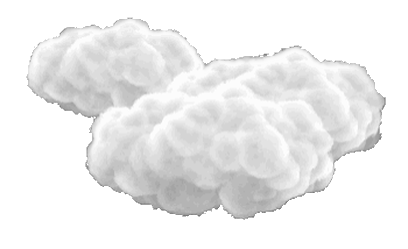 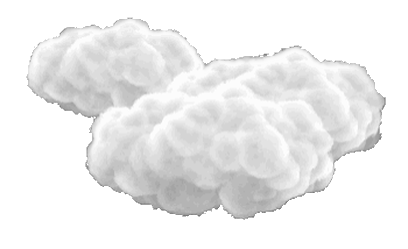 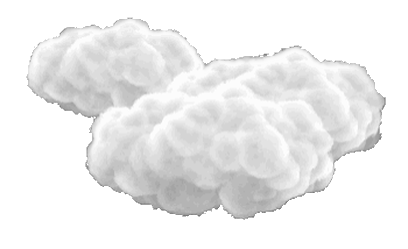 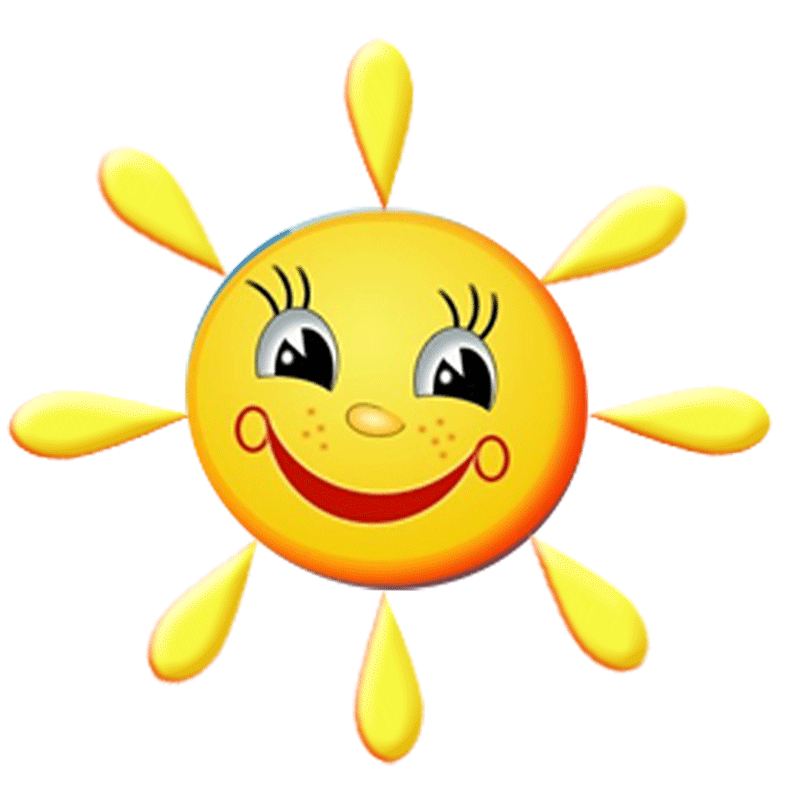 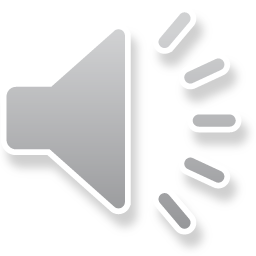 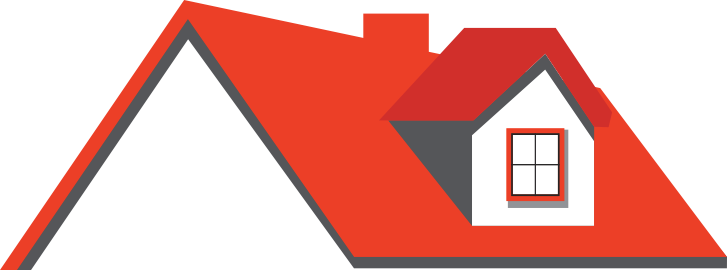 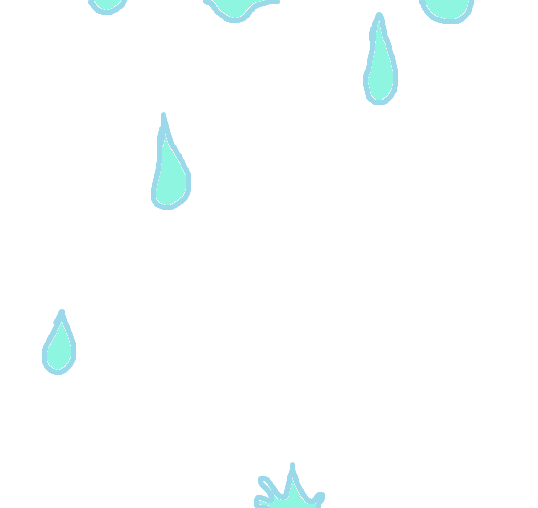 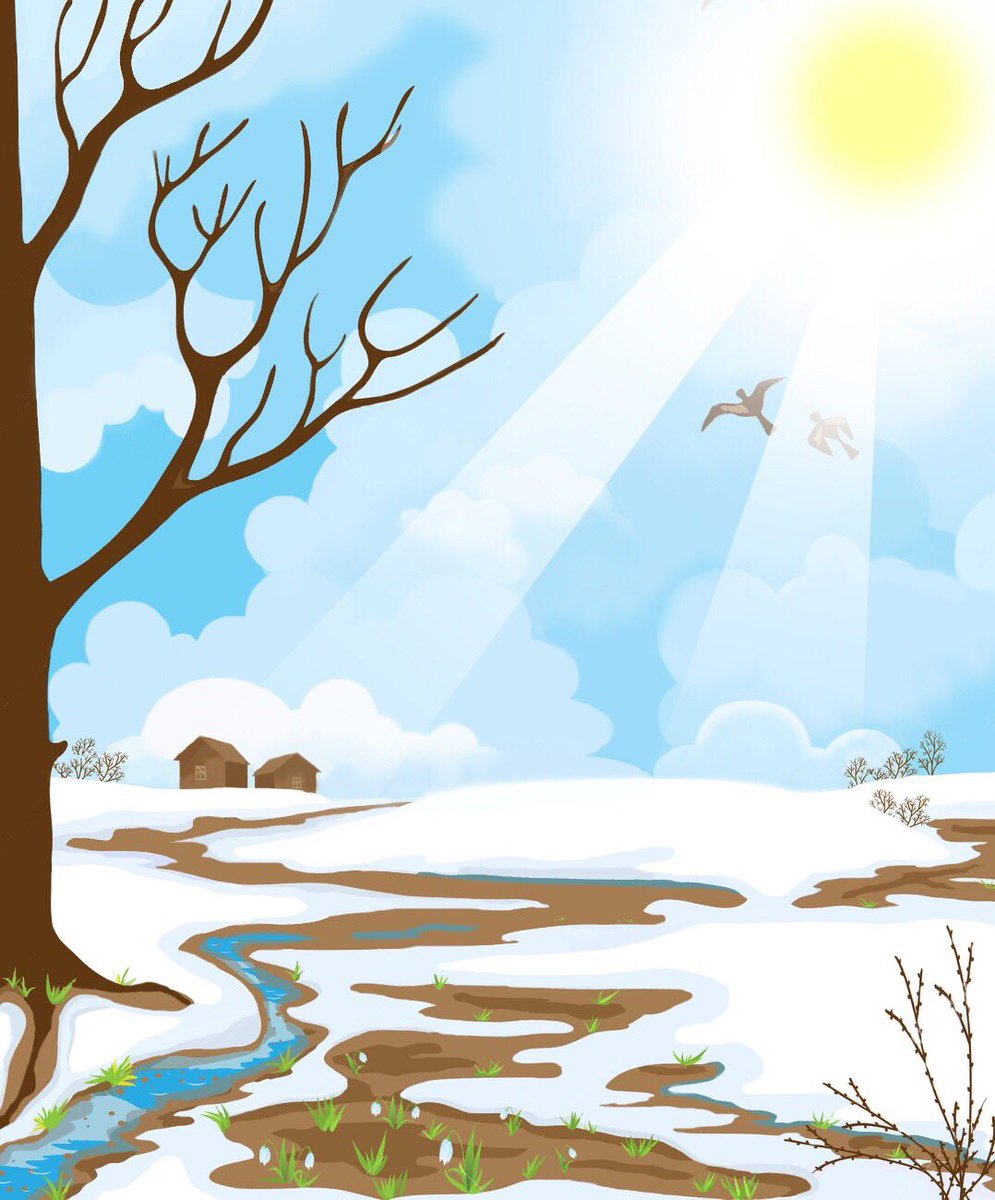 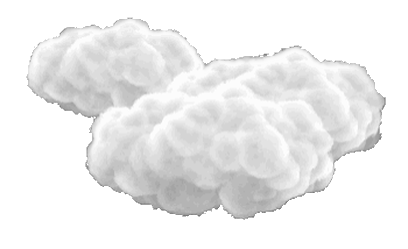 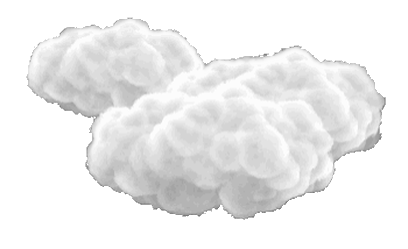 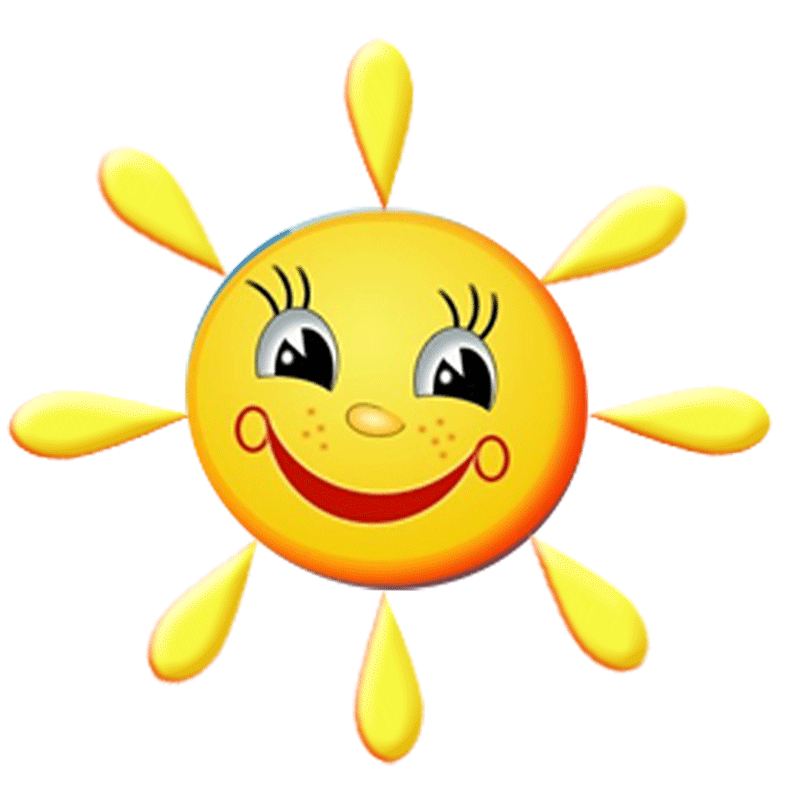 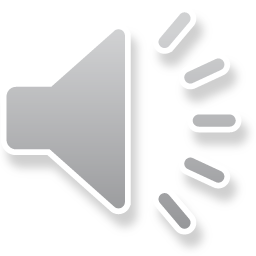 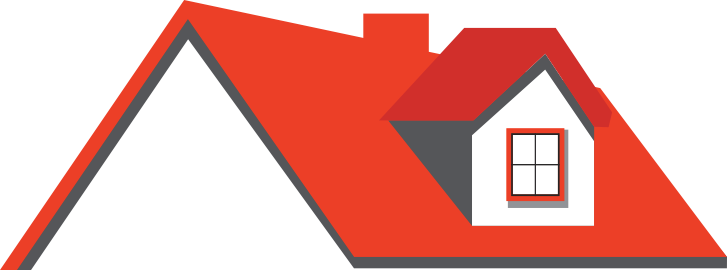 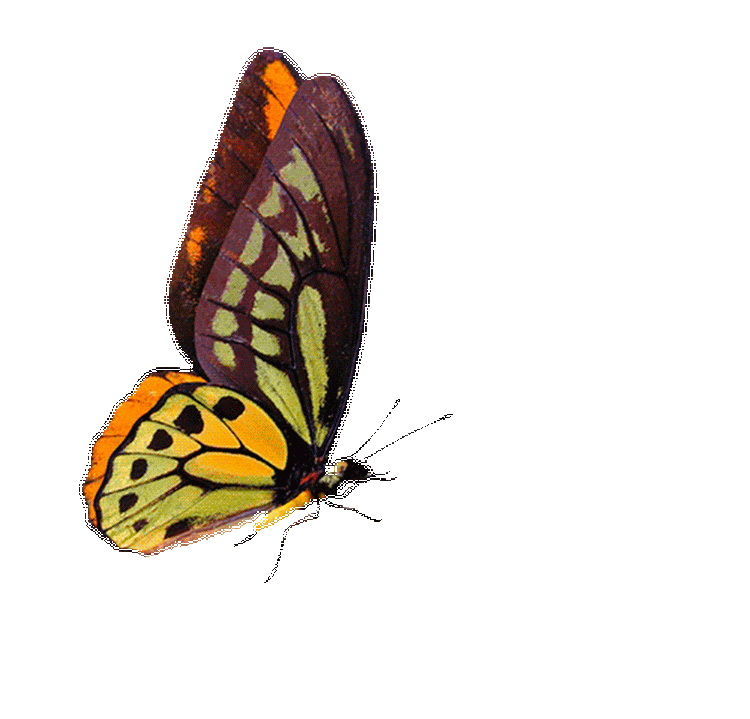 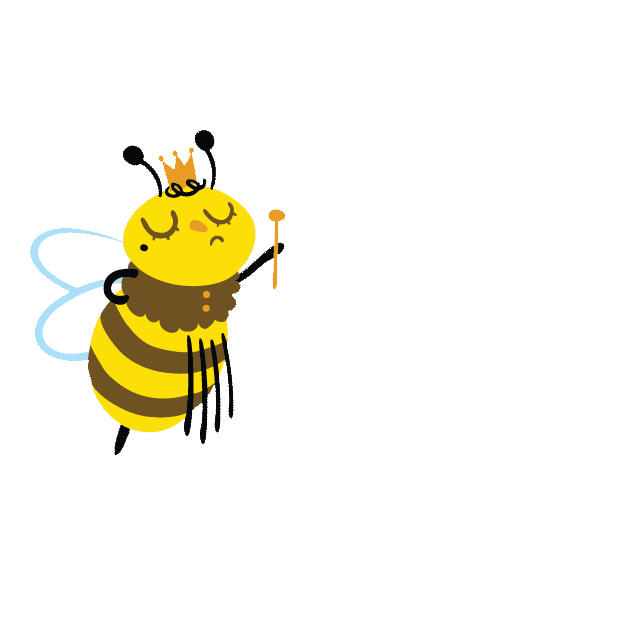 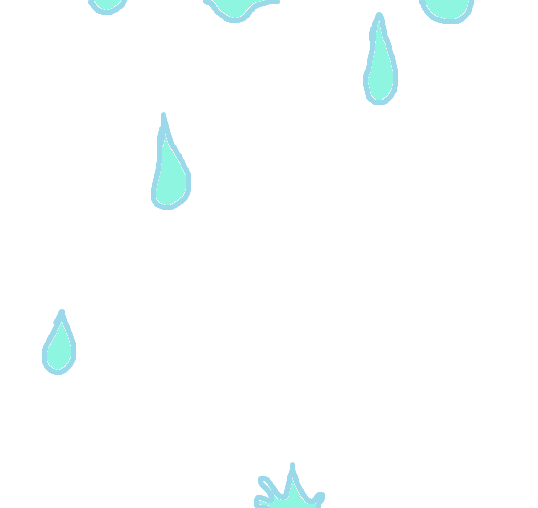 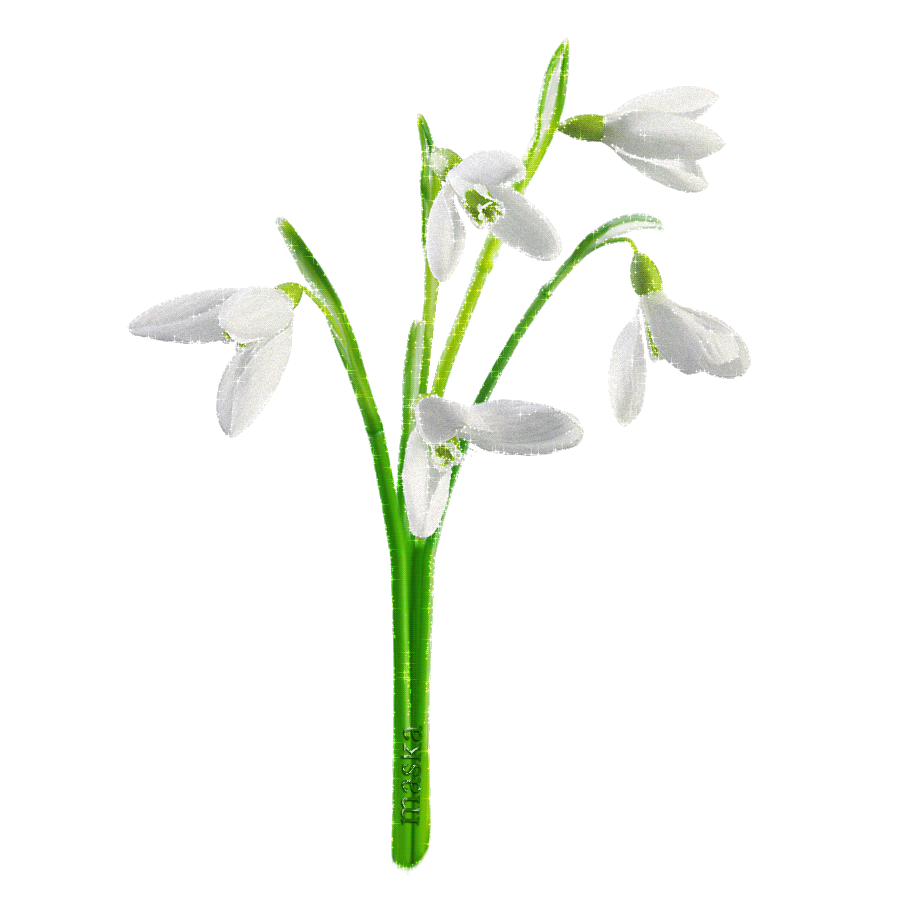 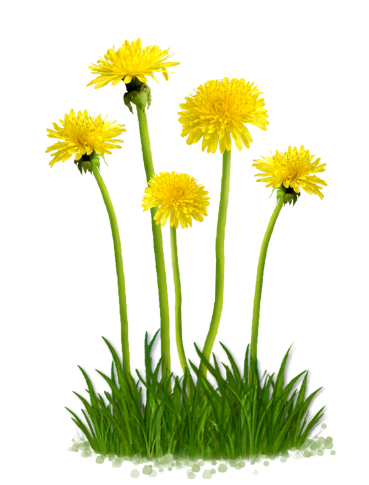 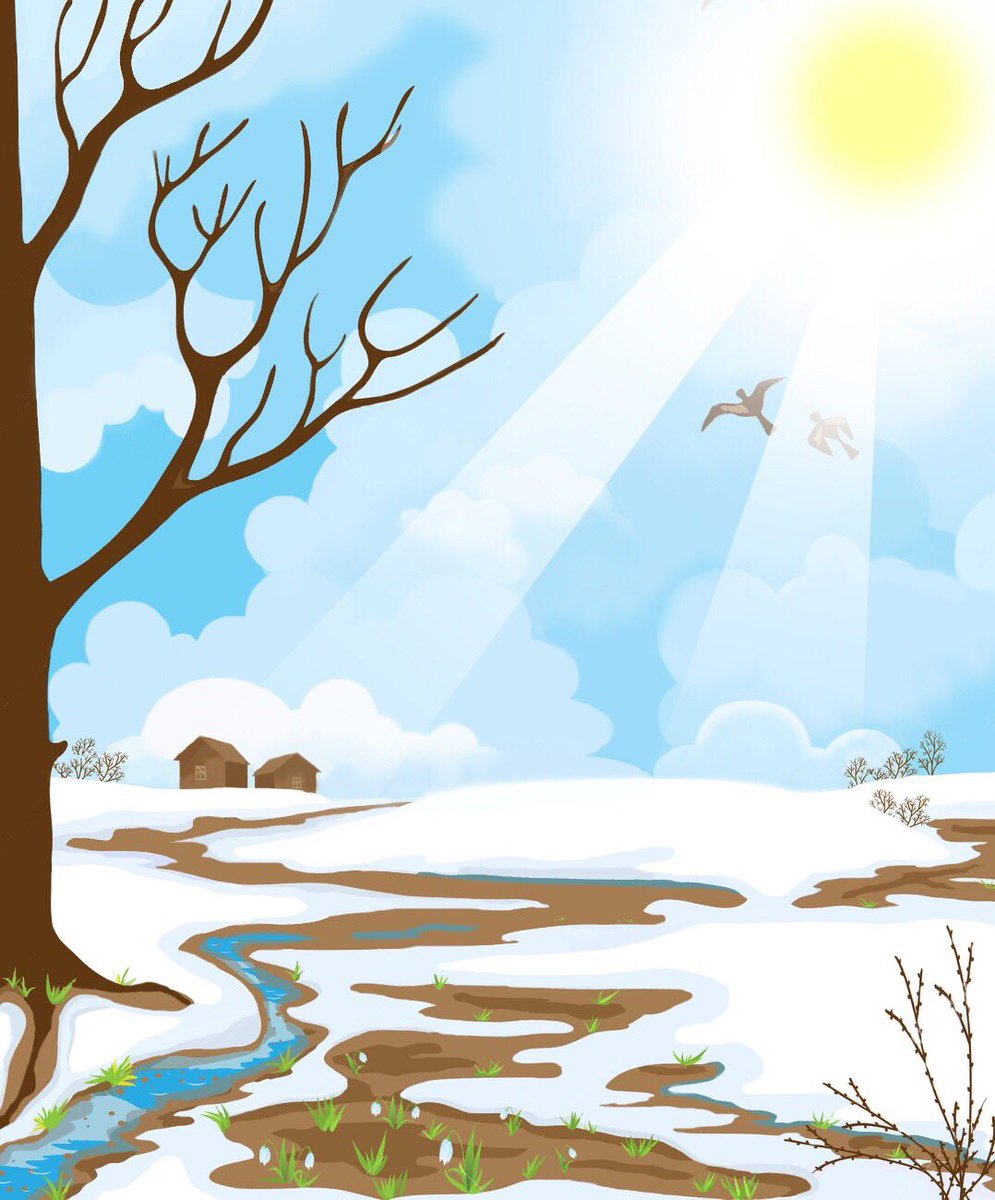 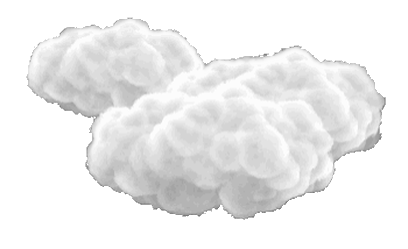 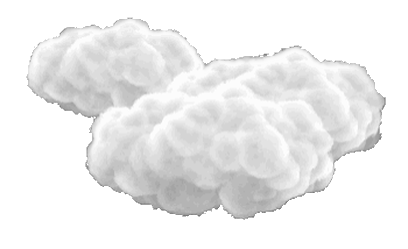 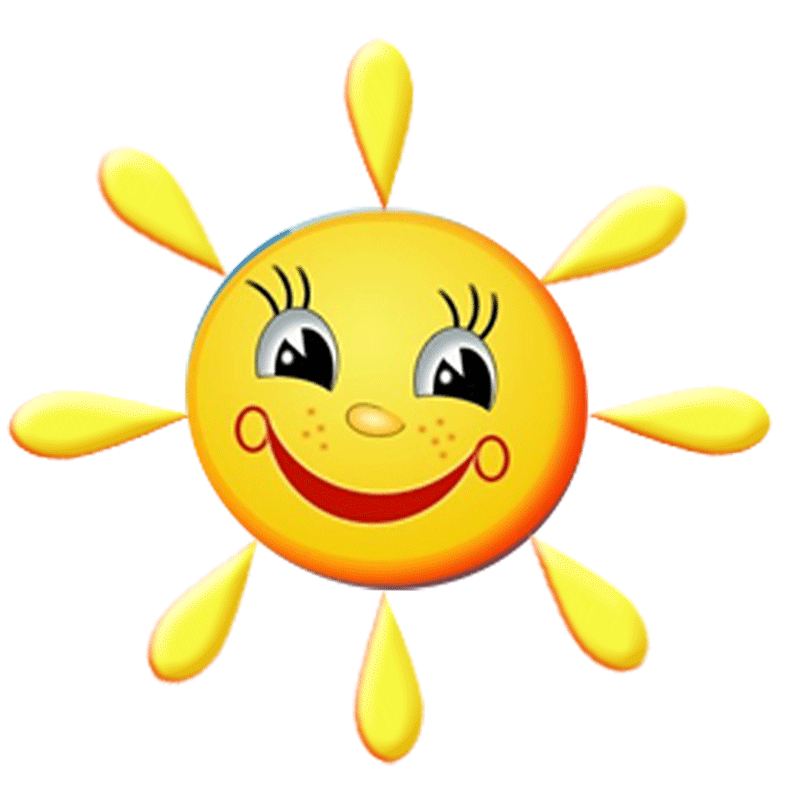 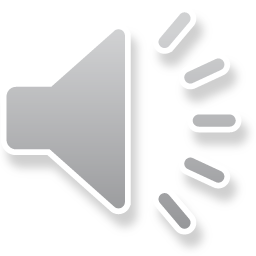 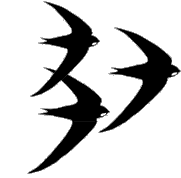 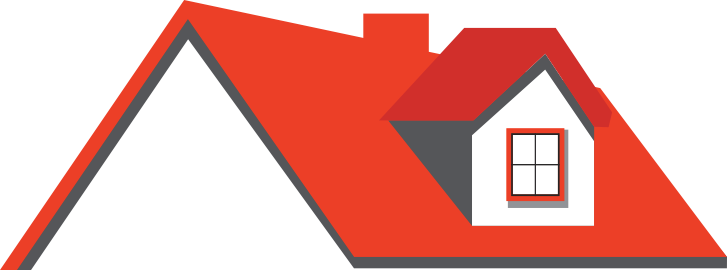 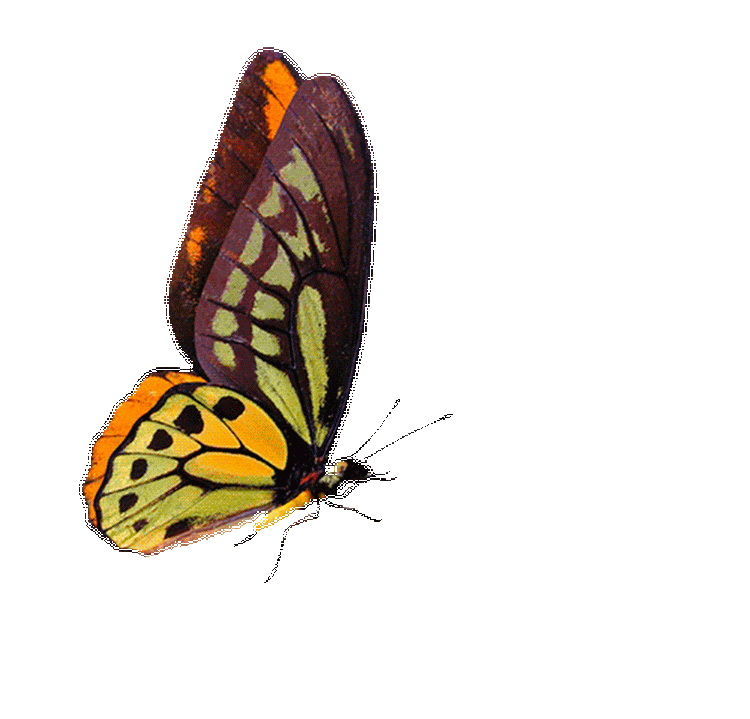 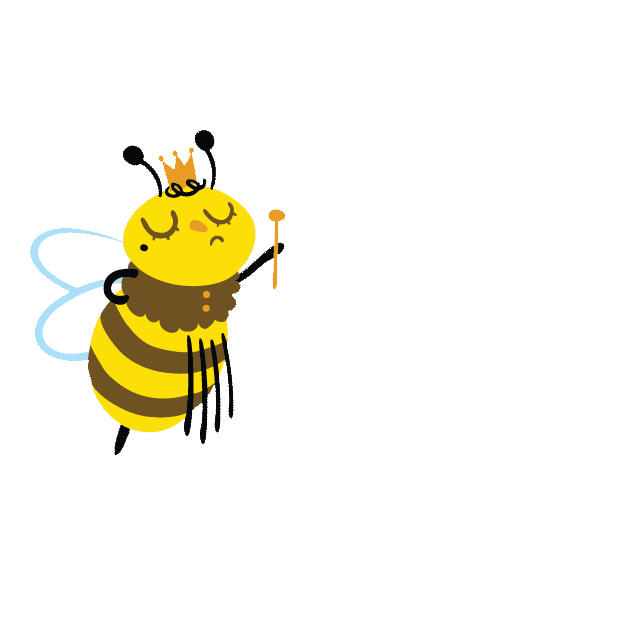 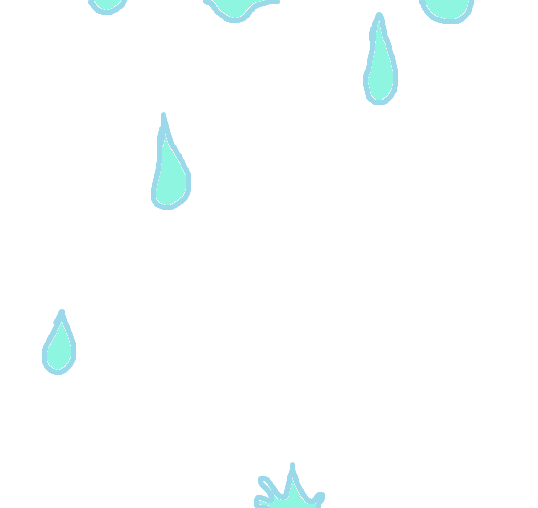 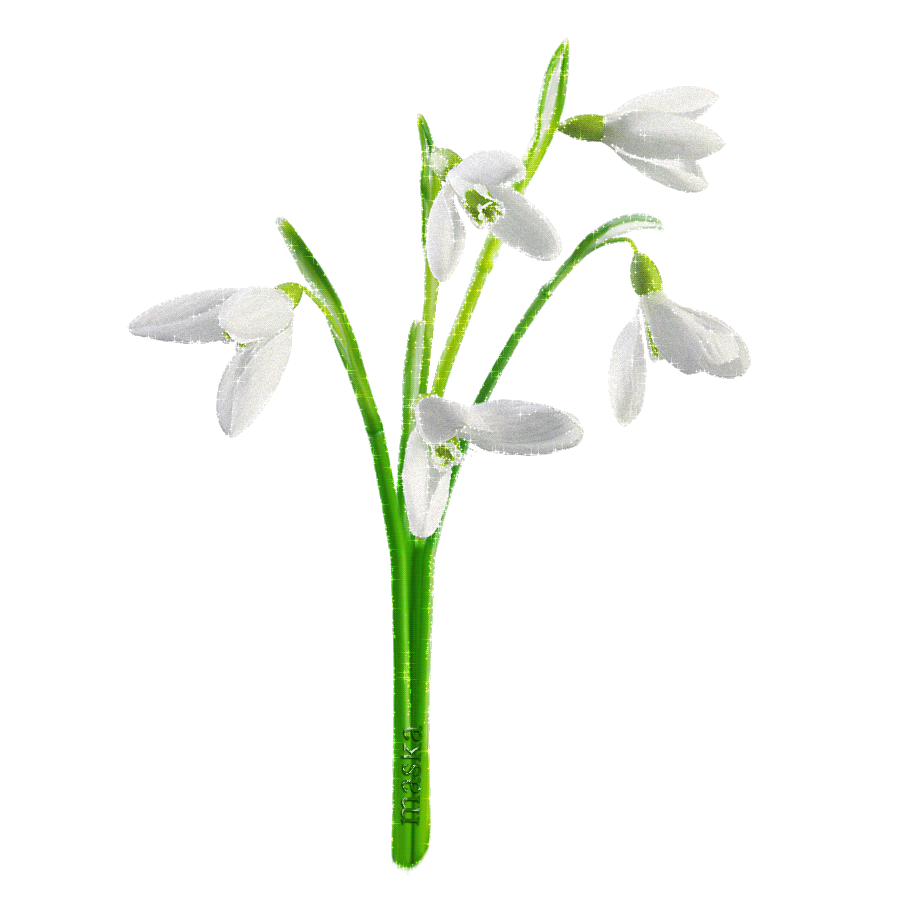 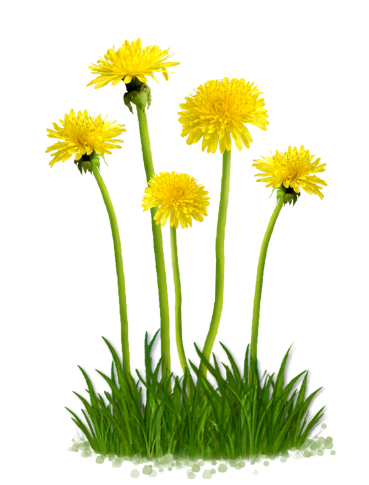 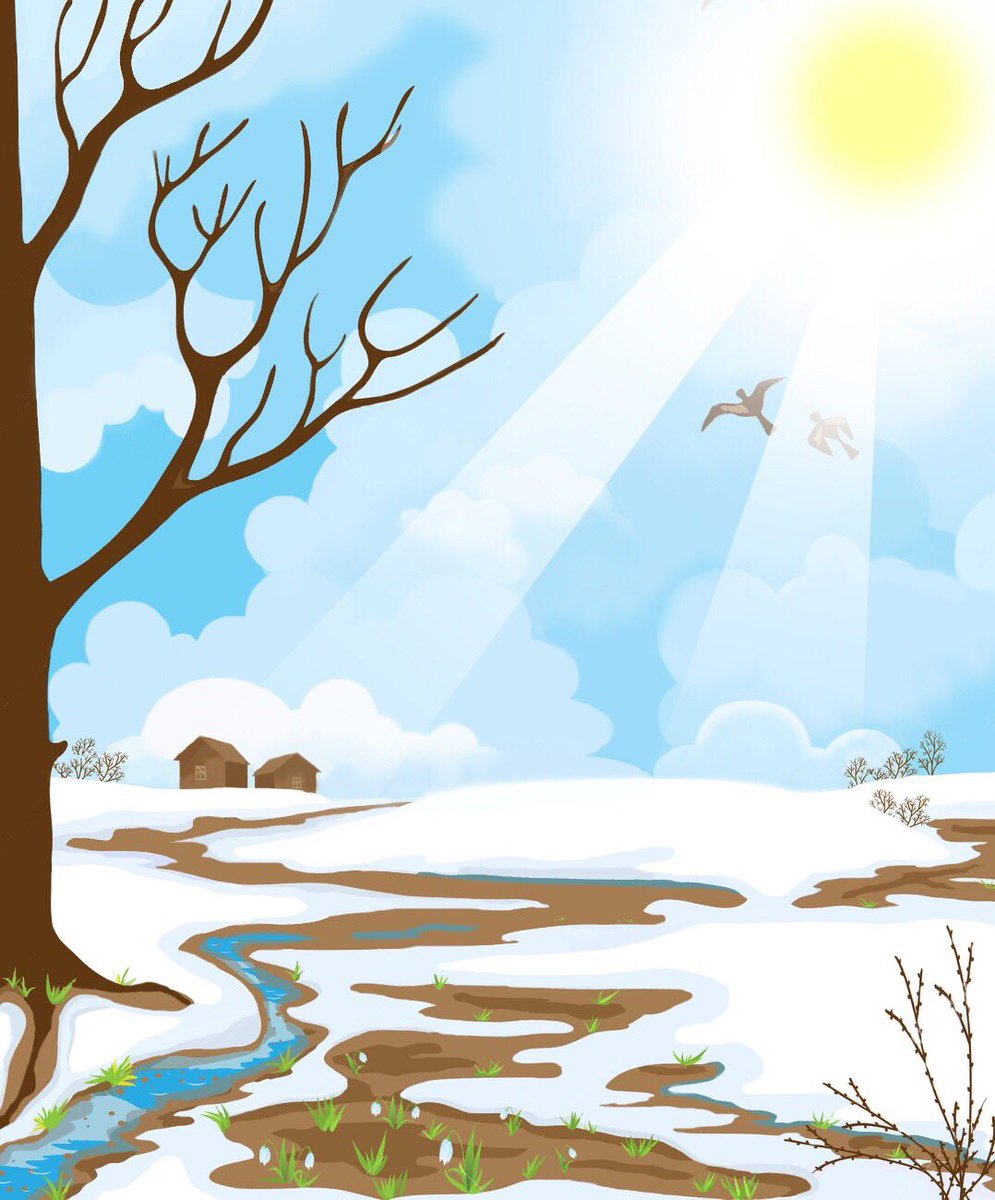 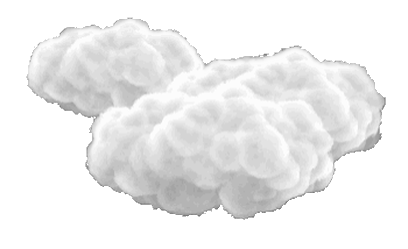 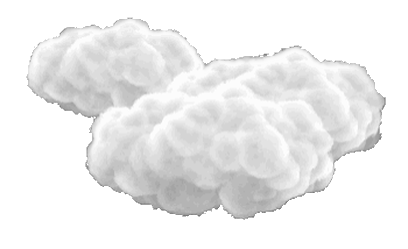 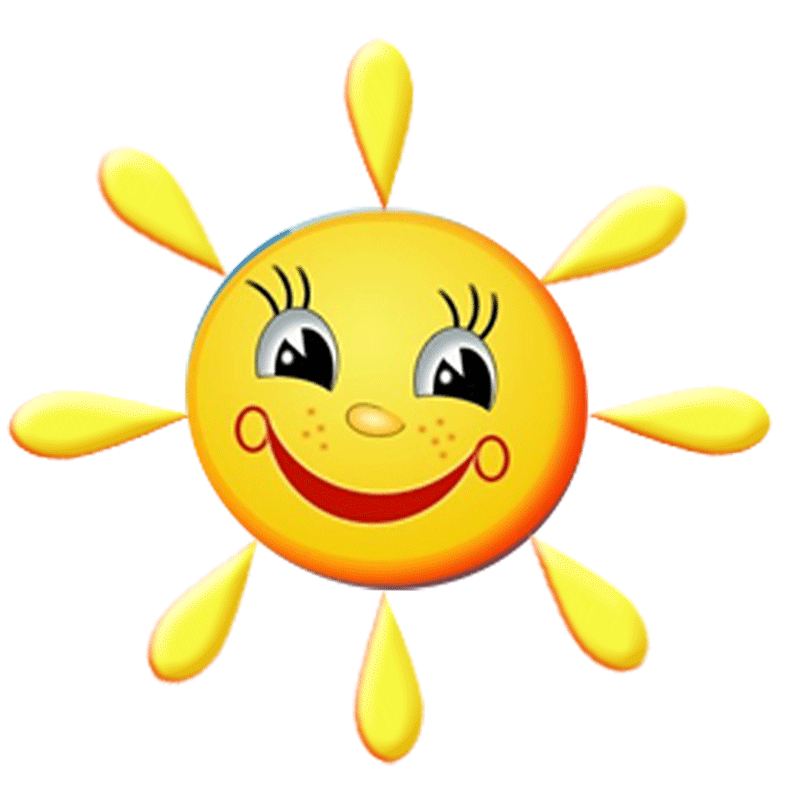 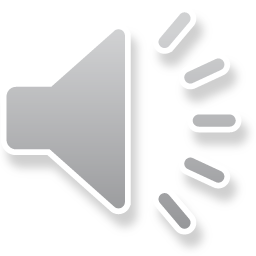 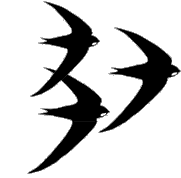 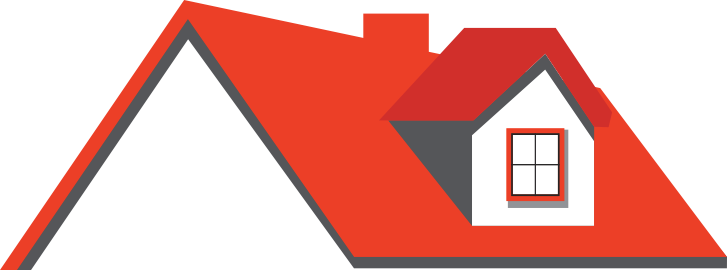 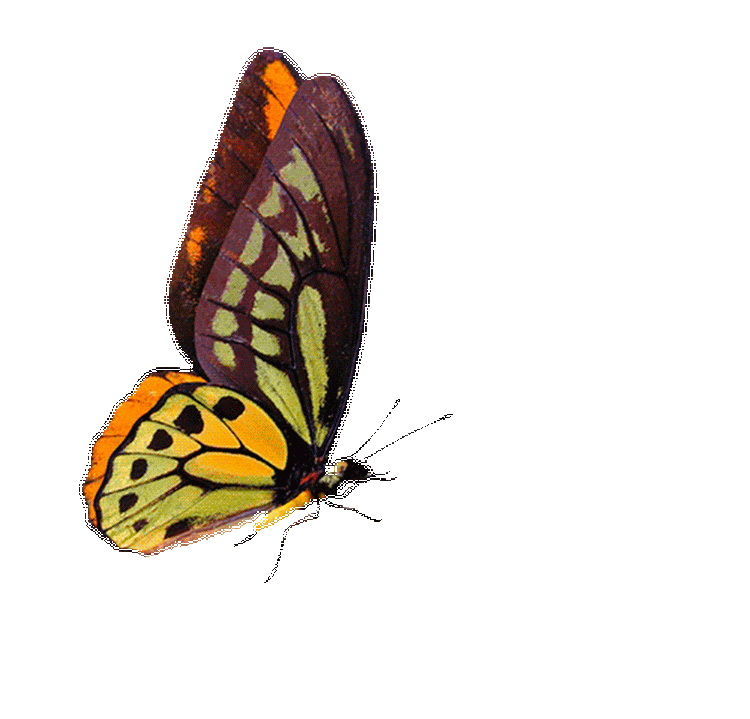 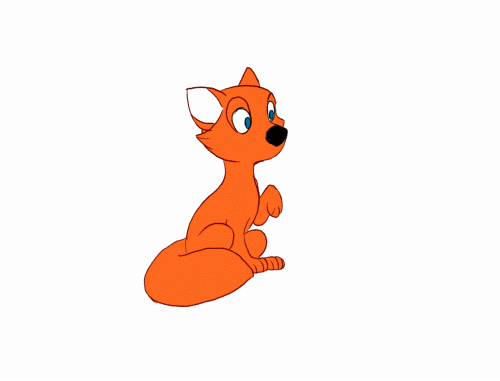 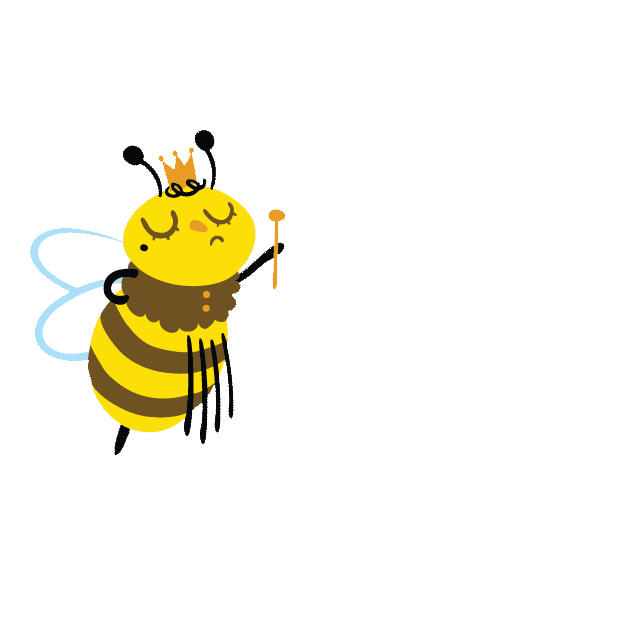 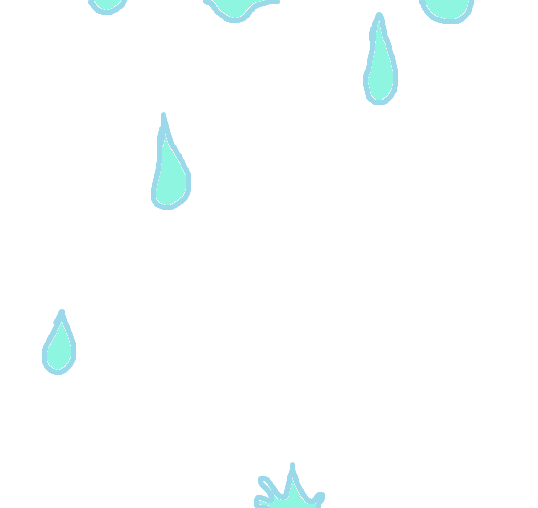 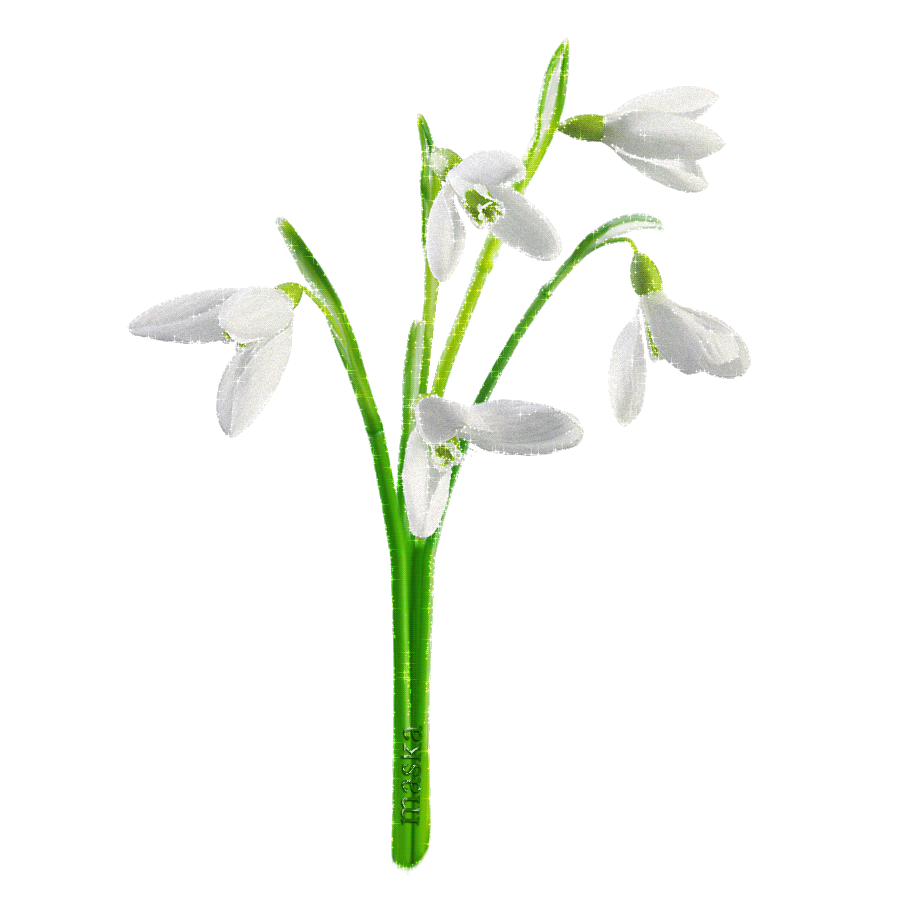 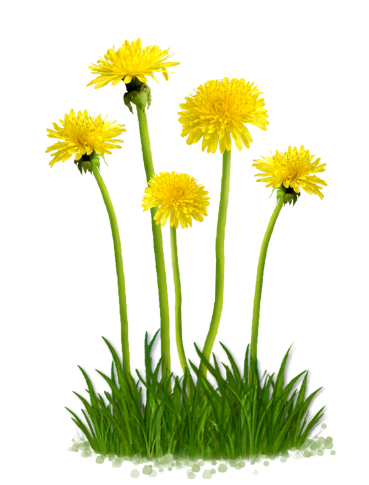 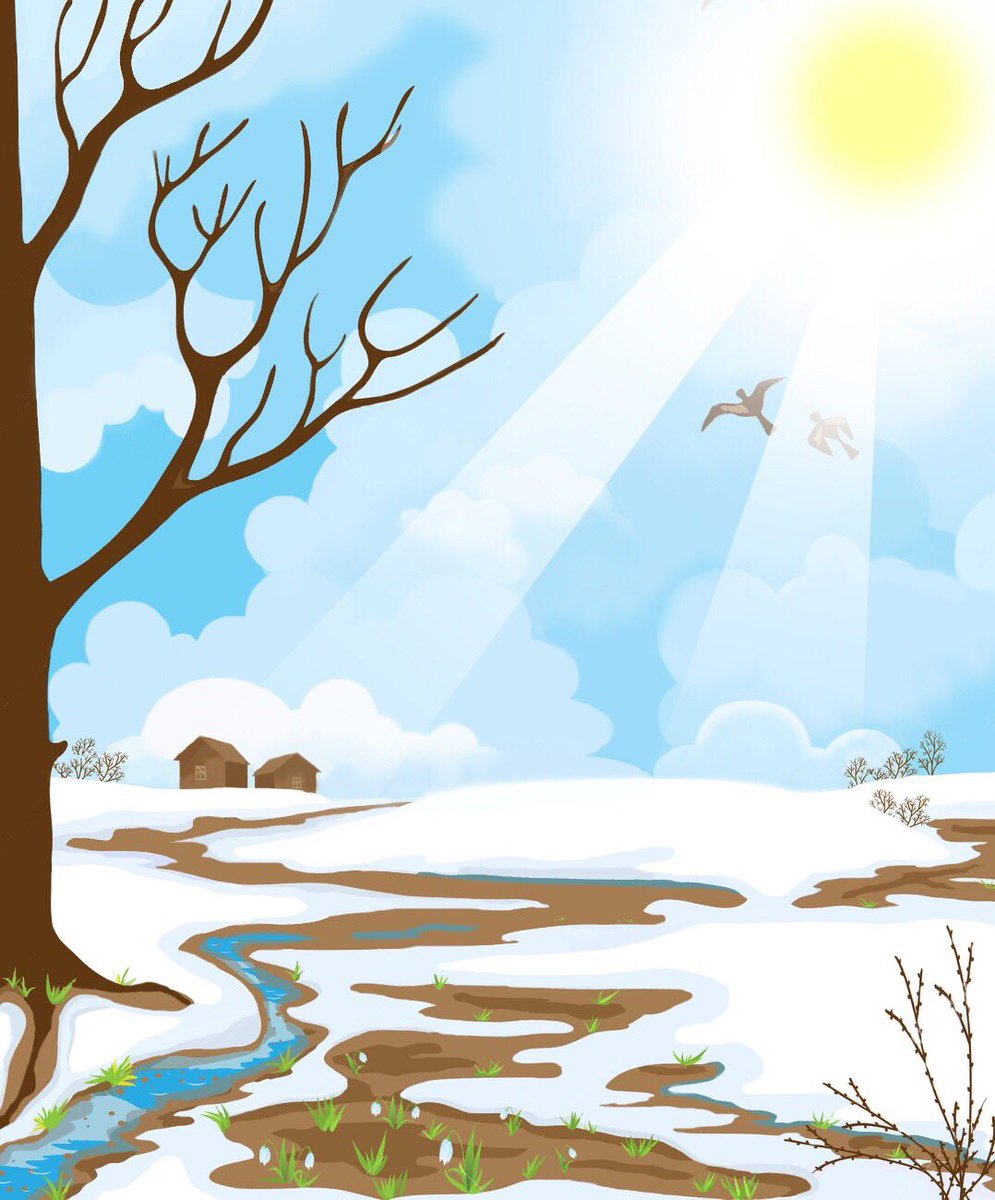 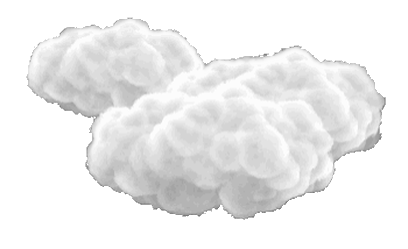 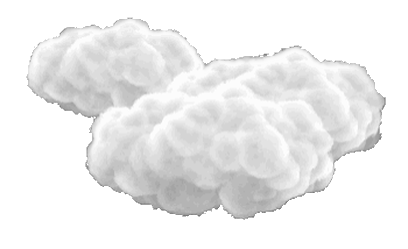 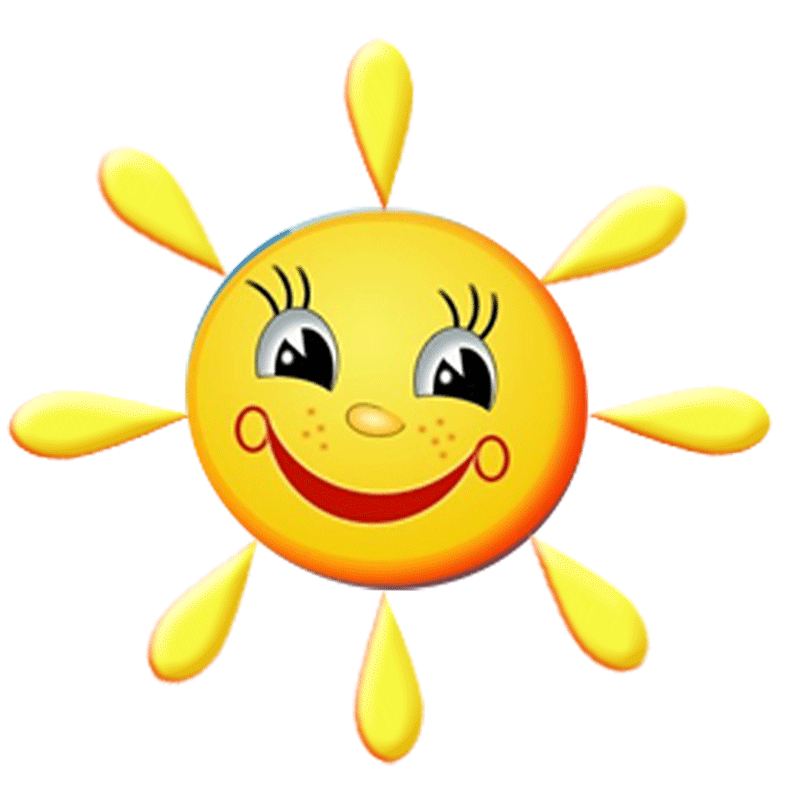 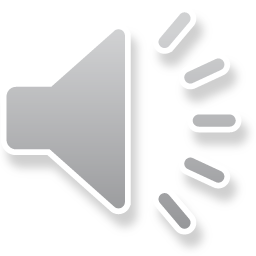 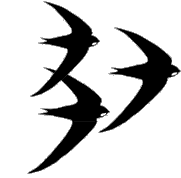 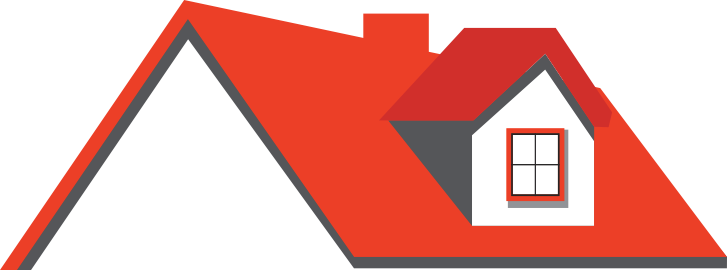 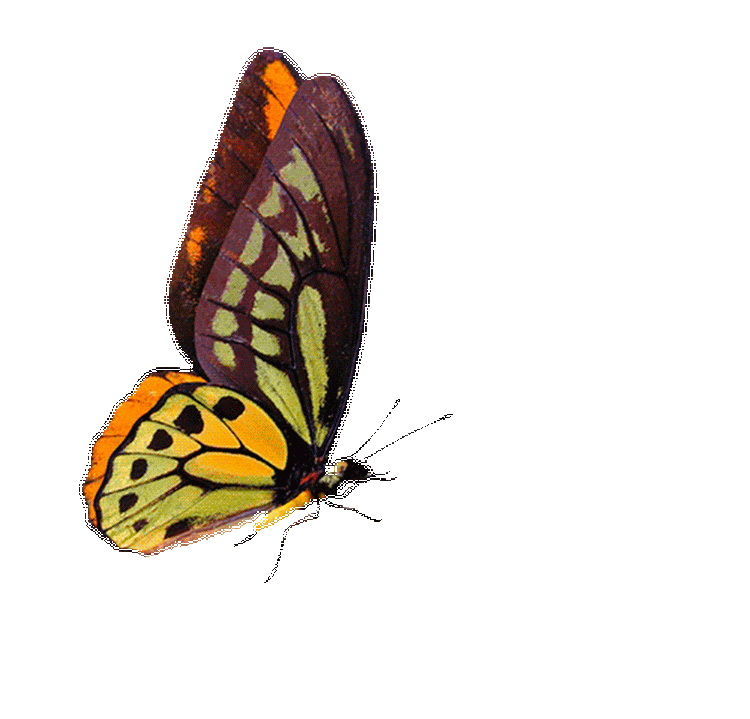 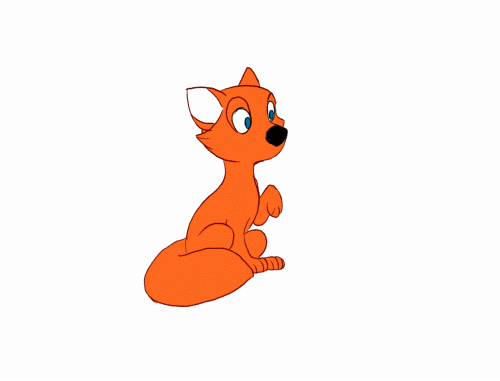 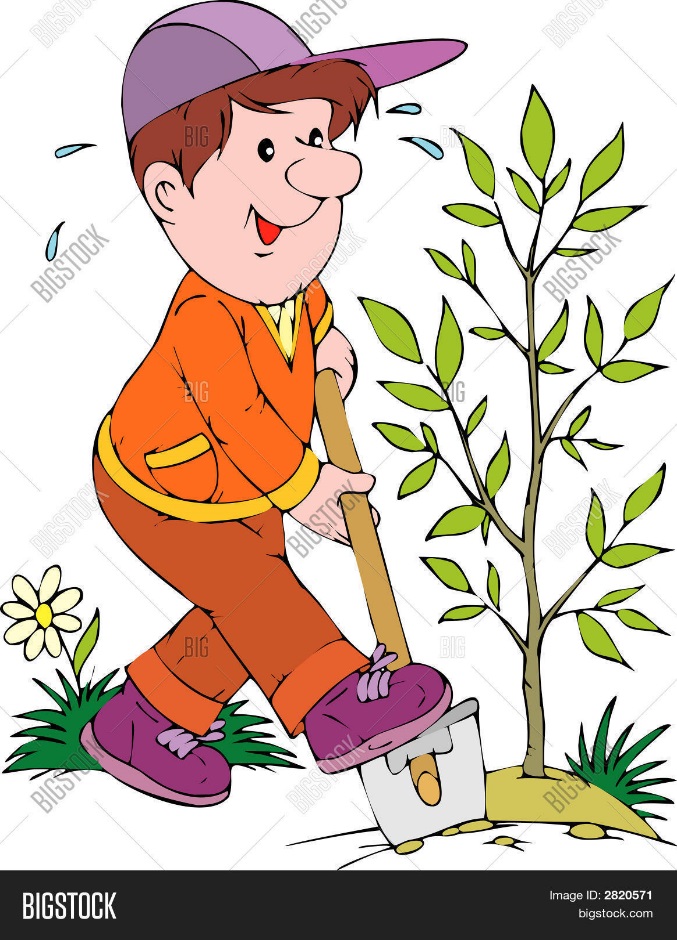 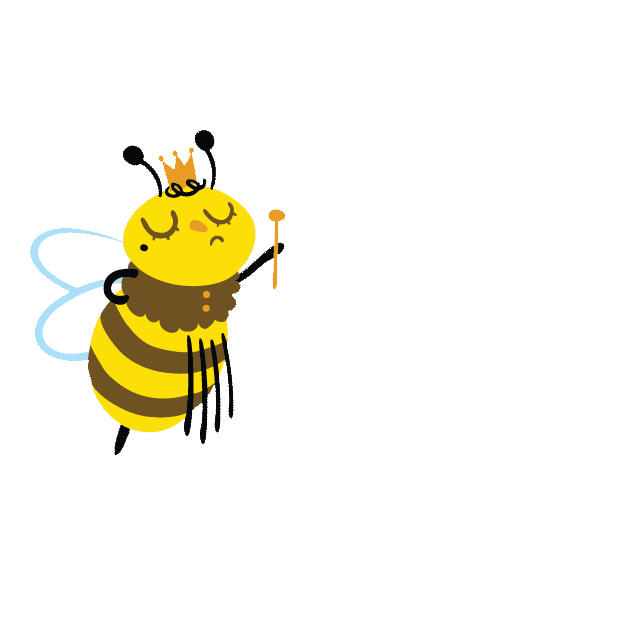 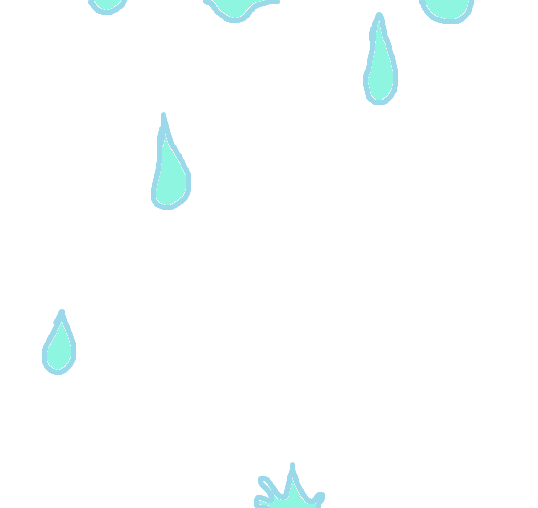 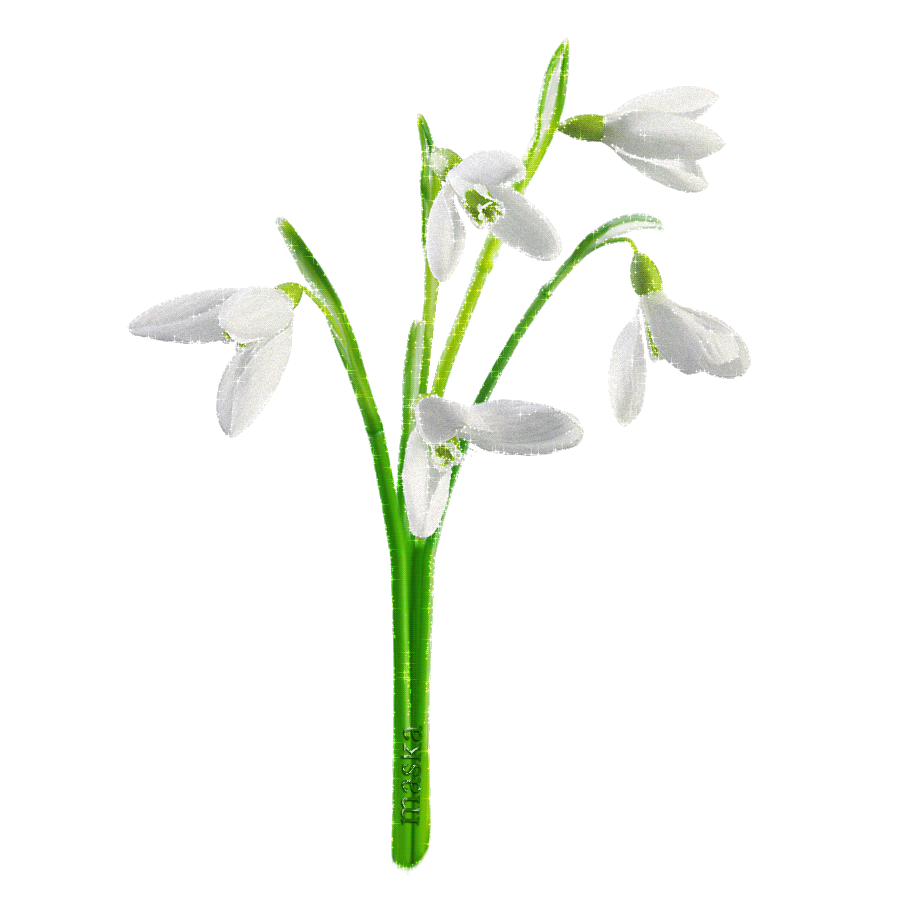 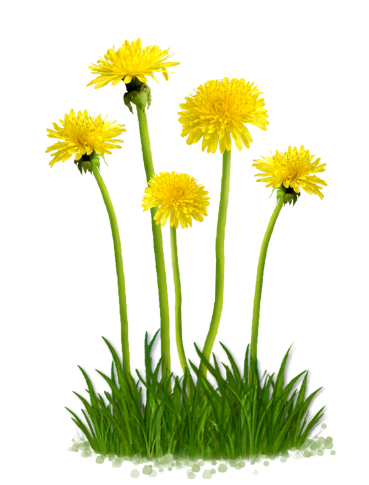 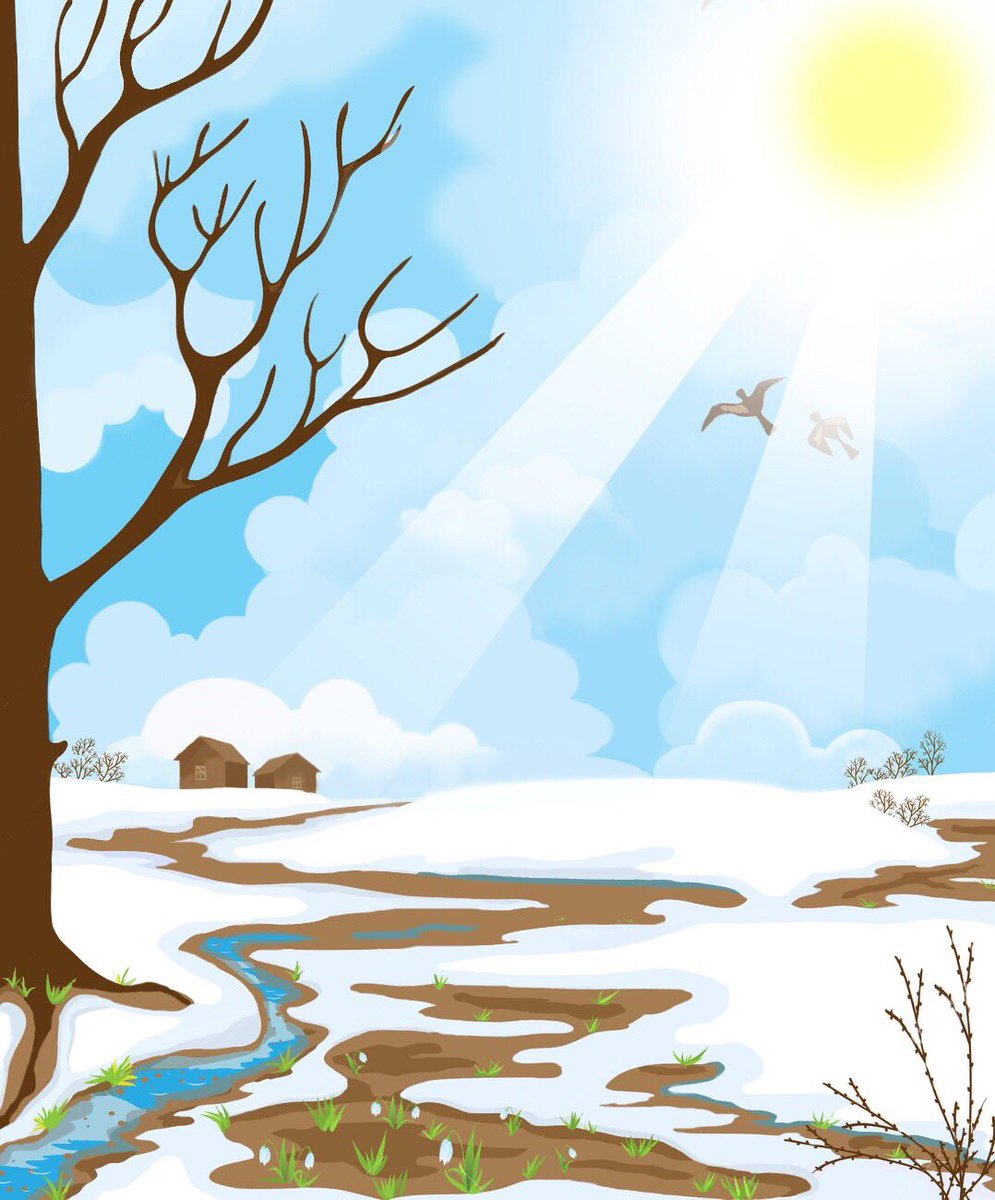 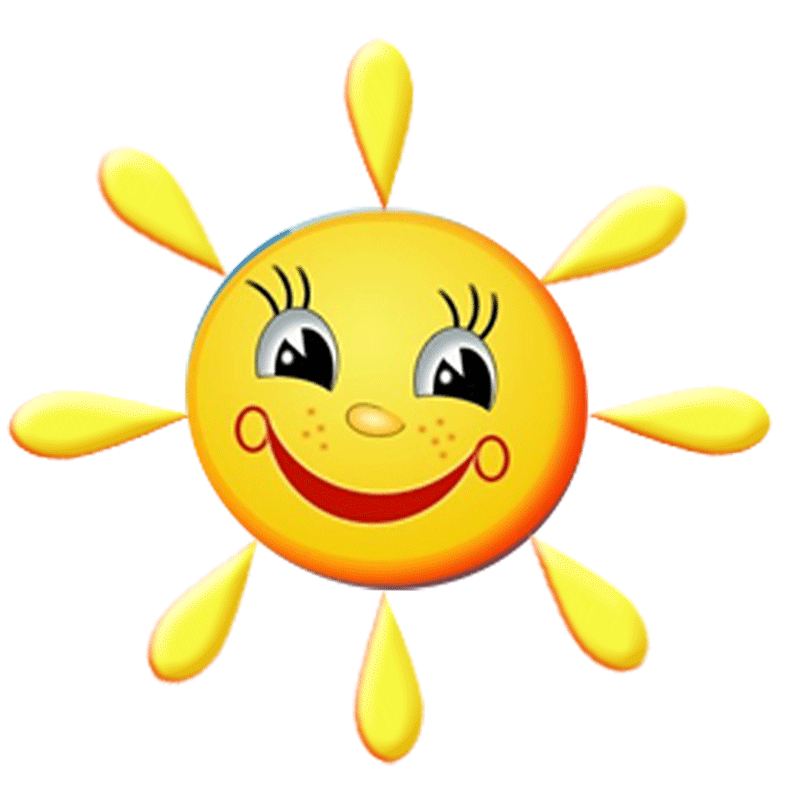 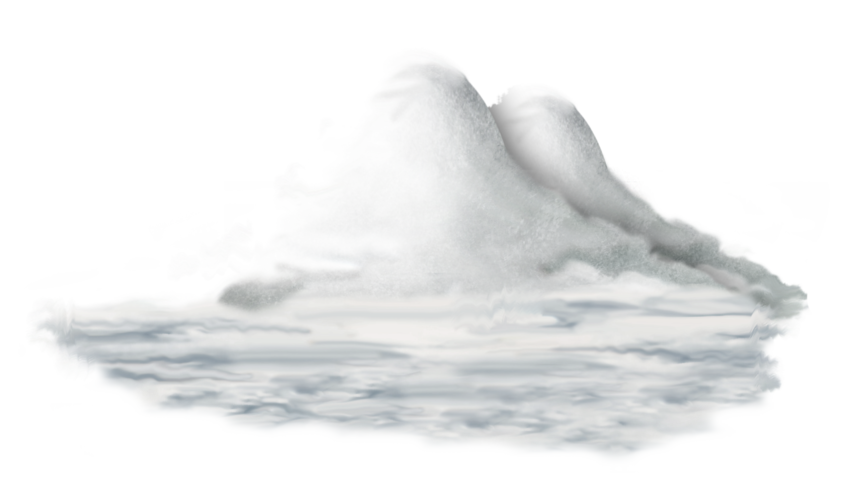 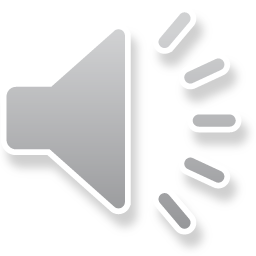 что такое
Весна
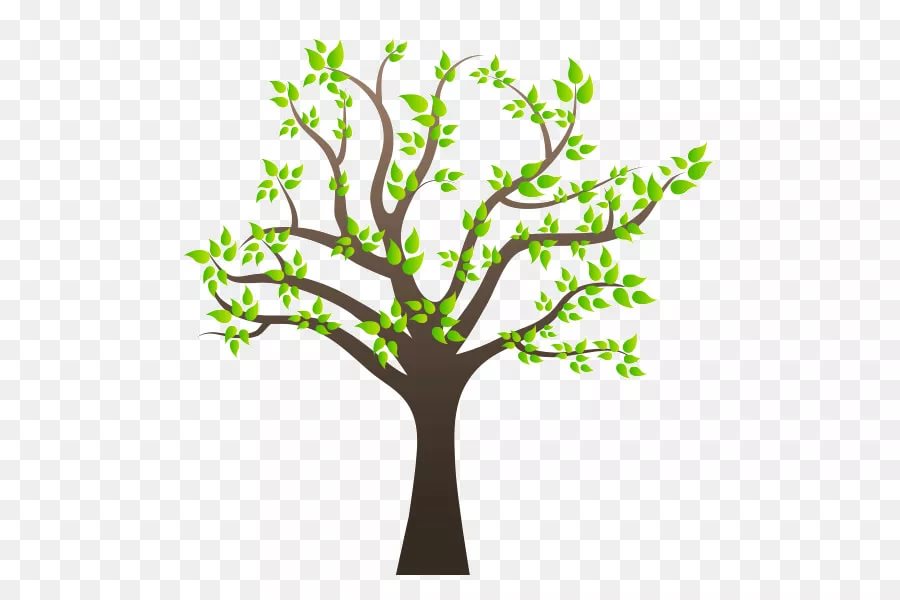 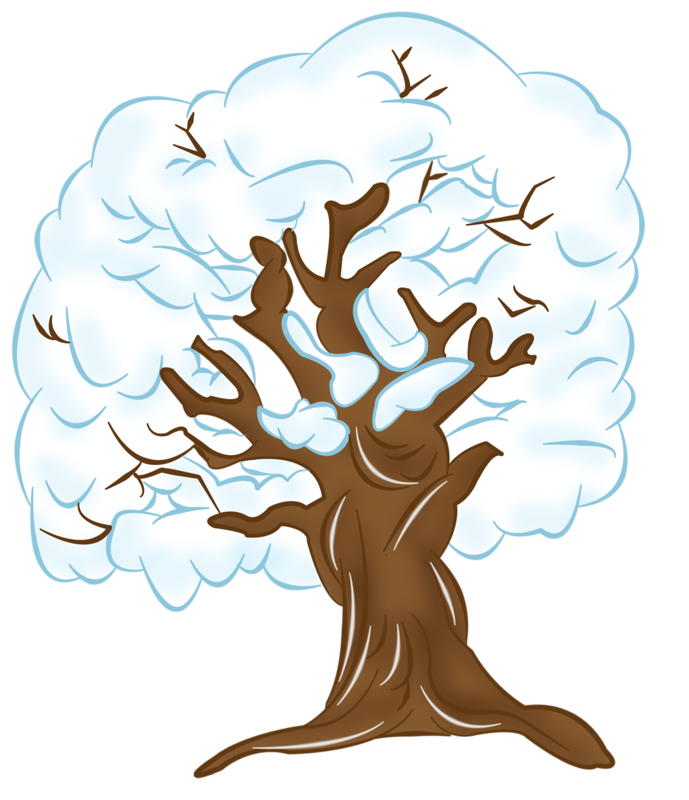